INTRODUCTION TO PEER TO PEER METHODSwith victims of human trafficking
Chance and Challenge - Improve the assistance services for children and youth victims by developing innovative support programsErasmus Plus, Strategic PartnershipsJoint Staff Training Event Spain, February 2016
Psychosocial intervention with children and youth…
is very complex

Requires creativity
What does the peer to peer method consist of?
The participation of members of an specific group to provoke changes within the members of that specific group
Peer means that it is someone that share one or more characteristics of their social identification: social group, age, level of studies, social situation, etc.
In the case of children and youth, they speak the same language, they have the same cultural codes and can build a relation ship of trust
It may result in changes at
1) individual level (modifying knowledge, attitudes, beliefs or behaviour)

2) group or social level (modifying rules and stimulating joint action)
The objectives of a peer to peer project:
Training for a better quality of life and well-being
Strengthen the abilities of the participants to be able of being agents of change
Strengthen their trust in themselves and self-esteem
A better understanding of their rights and responsibilities
Change the point of view from a passive position to an active one
Multiplier effect in the community
Strengthen the existent networks
How does it work?
training
sensitization
awareness-raising
communication and interpersonal skills
tool supply in order to relate in the environment, for example, an inquiry
Requirements:
Identification of an appropriate agents of change
Design of a suitable training program
Support of the communities within the peer to peer program is taking place
Selection process of the participants:
They have to be peers.
Gender
Age range
Personal skills and motivation
Language
Availavility and commitment
Selection process of the participants:
Emotional condition.
Risk factors
Existing groups


The natural leaders of the group that are motivated and have availability may be selected to develop sensitization programs.
Take into account:
They are not professionals. 
They need professional support
They have other areas in their lives they have to pay attention to
The risks
Application areas:
Health programmes
Drugs abuse
Family planning
Nutrition
Prevention of violence
Goals of peer to peer methods related to trafficking we could set:
identification of victims

Sensitization

Origin and destination communities
EXPERIENCES
Concepción Arenal: Snow Ball Project with women victims of sexual exploitation

Sicar-Gijón: "Multiply yourself"
"Multiply yourself"
starting by a research with Gijón`s University
about the lack of information and the demands
Fundamental rights
Health and Sanitary System
Education System
Social Services
Job market
Communication skills and customs
And tomorrow…
Cultural Mediation Experience

Arenal`s Snow Ball Experience
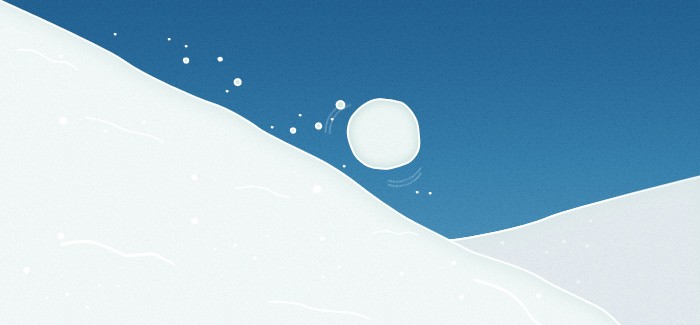 LET`S MULTIPLY OURSELVES!
Děkuji!
Multumesc!
Gracias!